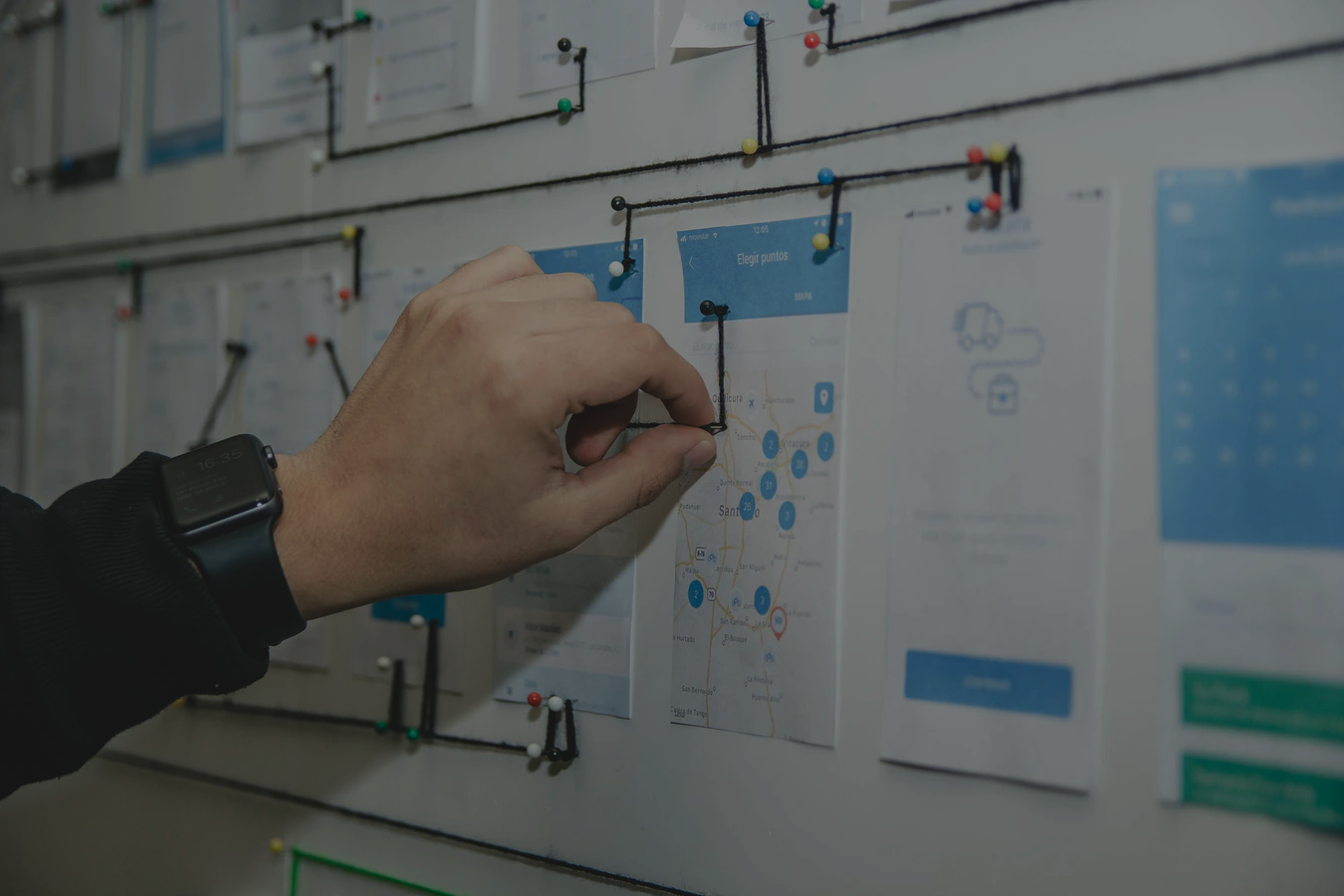 Mitarbeiterqualifizierung für KMU „Talent 4.0 - betriebliches Talentmanagement”
https://t4lent.eu/
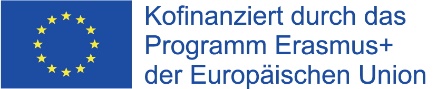 Die Unterstützung der Europäischen Kommission für die Erstellung dieser Veröffentlichung stellt keine Billigung des Inhalts dar, welcher nur die Ansichten der Verfasser wiedergibt, und die Kommission kann nicht für eine etwaige Verwendung der darin enthaltenen Informationen haftbar gemacht werden.
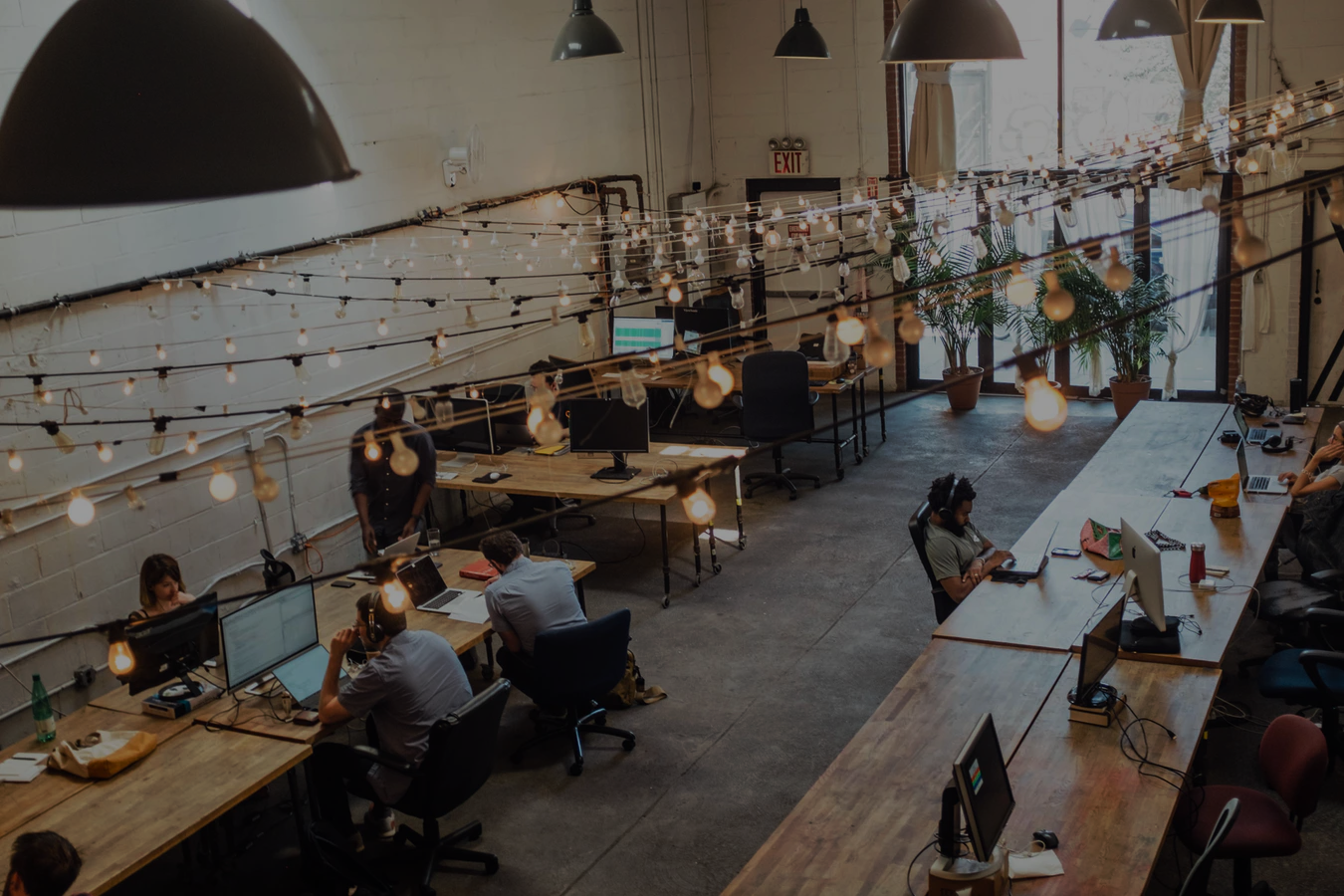 Modul 05: Wie Sie Ihre Mitarbeiter binden könnenLerneinheit 05.03: Ausrichtung der Mitarbeiter auf die Unternehmensziele
Vorbereitet von der FVEM, Spanien
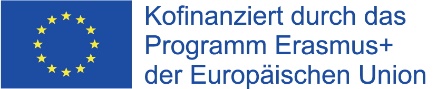 Die Unterstützung der Europäischen Kommission für die Erstellung dieser Veröffentlichung stellt keine Billigung des Inhalts dar, welcher nur die Ansichten der Verfasser wiedergibt, und die Kommission kann nicht für eine etwaige Verwendung der darin enthaltenen Informationen haftbar gemacht werden.
Lernergebnisse
Am Ende dieser Lerneinheit werden Sie:
die Bedeutung der Ausrichtung der Mitarbeiter auf ein gemeinsames Ziel kennen,
verstehen, worin die Ausrichtung der Mitarbeiter auf die Ziele des Unternehmens in Verbindung mit dem Gefühl der Zugehörigkeit besteht,  
wissen, wie die Ausrichtung auf die Ziele im Unternehmen verbessert werden kann.
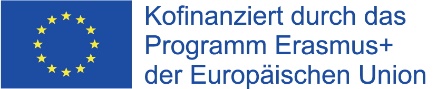 Die Unterstützung der Europäischen Kommission für die Erstellung dieser Veröffentlichung stellt keine Billigung des Inhalts dar, welcher nur die Ansichten der Verfasser wiedergibt, und die Kommission kann nicht für eine etwaige Verwendung der darin enthaltenen Informationen haftbar gemacht werden.
2018-1-AT01-KA202-039242
Einführung
Warum ist die Ausrichtung der Mitarbeiter auf die Unternehmensziele so wichtig?
Wie kommunizieren Sie die Ziele, Werte und Mission des Unternehmens effektiv an Ihre gesamte Belegschaft?
Um diese Fragen zu beantworten, muss zunächst einmal definiert werden, was Unternehmensausrichtung ist und welche Bedeutung sie hat. Außerdem müssen wir wissen, welche Schritte unternommen werden müssen, um sie zu entwickeln.
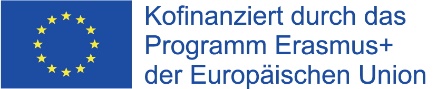 Die Unterstützung der Europäischen Kommission für die Erstellung dieser Veröffentlichung stellt keine Billigung des Inhalts dar, welcher nur die Ansichten der Verfasser wiedergibt, und die Kommission kann nicht für eine etwaige Verwendung der darin enthaltenen Informationen haftbar gemacht werden.
2018-1-AT01-KA202-039242
Unternehmensausrichtung
In vielen Unternehmen wissen nicht alle Mitarbeiter, welche Richtung ihr Unternehmen ansteuert.
74% der Mitarbeiter haben das Gefühl, dass ihnen bei der Arbeit wichtige Informationen entgehen. Darüber hinaus haben viele von ihnen kein klares Verständnis von der Vision und den langfristigen Zielen des Unternehmens.
AUSGERICHTET
NICHT AUSGERICHTET
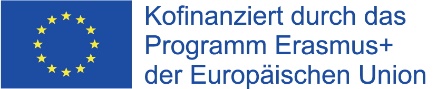 Die Unterstützung der Europäischen Kommission für die Erstellung dieser Veröffentlichung stellt keine Billigung des Inhalts dar, welcher nur die Ansichten der Verfasser wiedergibt, und die Kommission kann nicht für eine etwaige Verwendung der darin enthaltenen Informationen haftbar gemacht werden.
2018-1-AT01-KA202-039242
Unternehmensausrichtung
Der Aufbau einer effektiven internen Kommunikationsstrategie hilft Ihnen, Synergien innerhalb Ihres Unternehmens zu schaffen. Nur so können Sie ein Gefühl des Engagements für gemeinsame Ziele schaffen.
Wenn Ihre Mitarbeiter ein gutes Verständnis von Ihrer Vision, Ihren strategischen Zielen und Ihrer Unternehmenskultur haben, ist es wahrscheinlicher, dass sie Ihr Unternehmen auf die nächste Ebene bringen.
Es ist von entscheidender Bedeutung, dass Ihre Mitarbeiter an Ihr Unternehmen glauben und auf ein gemeinsames Ziel hinarbeiten.
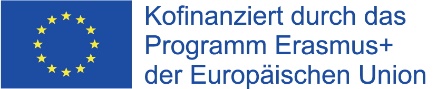 Die Unterstützung der Europäischen Kommission für die Erstellung dieser Veröffentlichung stellt keine Billigung des Inhalts dar, welcher nur die Ansichten der Verfasser wiedergibt, und die Kommission kann nicht für eine etwaige Verwendung der darin enthaltenen Informationen haftbar gemacht werden.
2018-1-AT01-KA202-039242
Stufen der Unternehmensausrichtung
Stufe 1: Ausrichtung der Mitarbeiter auf ihre Rollen
Auf der ersten Stufe der Unternehmensausrichtung geht es darum, den richtigen Mitarbeiter für eine Position zu finden. Wenn die Person für die auszuführende Funktion nicht geeignet ist, bedroht diese Fehlanpassung weitere Formen der Ausrichtung.
Um dies zu vermeiden, müssen Arbeitgeber die Passgenauigkeit an die Anforderungen der zu besetzenden Stelle während des Einstellungsprozesses identifizieren. 
Machen Sie nicht den häufigen Fehler, einen Mitarbeiter aufgrund einer oberflächlichen Übereinstimmung einzustellen und dann davon auszugehen, dass er sich in seiner Rolle schon zurechtfinden wird.
Die Einrichtung eines formalen Schulungsprogramms für alle Mitarbeiter hilft den Einzelnen, sich auf die Position zu kalibrieren.
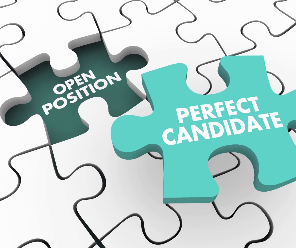 OFFENE
STELLE
PERFERKTER
KANDIDAT
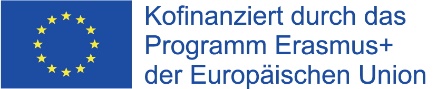 Die Unterstützung der Europäischen Kommission für die Erstellung dieser Veröffentlichung stellt keine Billigung des Inhalts dar, welcher nur die Ansichten der Verfasser wiedergibt, und die Kommission kann nicht für eine etwaige Verwendung der darin enthaltenen Informationen haftbar gemacht werden.
2018-1-AT01-KA202-039242
Stufen der Unternehmensausrichtung
Stufe 2: Ausrichtung der Mitarbeiter auf die Ziele
Die Verbindung der Ziele eines Unternehmens mit den Leistungszielen seiner einzelnen Mitarbeiter ist entscheidend für den Unternehmenserfolg. Um das Niveau eines effektiv arbeitenden Unternehmens zu erreichen, müssen alle auf dasselbe Ziel hinarbeiten. Um die Ausrichtung der Mitarbeiter auf die Ziele des Unternehmens zu erreichen, müssen die Arbeitgeber die Zielsetzung zu einem kollaborativen Prozess machen.
Stufe 3: Ausrichtung der Mitarbeiter auf das Team
Sobald die Mitarbeiter auf ihre jeweiligen Rollen und Arbeitsziele ausgerichtet sind, ist es an der Zeit, sie auf ihre Teams auszurichten. 
Stellen Sie sicher, dass alle Mitarbeiterziele mit den Teamzielen übereinstimmen. 
Jeder Mitarbeiter sollte spezifische Ziele haben, die direkt ein größeres gemeinsames Ziel des Teams unterstützen.
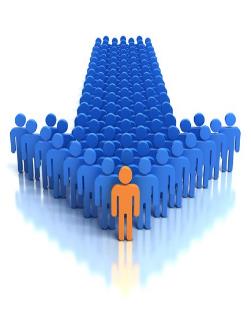 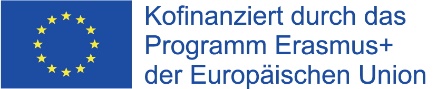 Die Unterstützung der Europäischen Kommission für die Erstellung dieser Veröffentlichung stellt keine Billigung des Inhalts dar, welcher nur die Ansichten der Verfasser wiedergibt, und die Kommission kann nicht für eine etwaige Verwendung der darin enthaltenen Informationen haftbar gemacht werden.
2018-1-AT01-KA202-039242
Stufen der Unternehmensausrichtung
Stufe 4: Ausrichtung der Mitarbeiter auf das Unternehmen
Die letzte Stufe der Unternehmens-ausrichtung liegt auf den Schultern der Unternehmensführung: die Ausrichtung der Mitarbeiter auf das Unternehmen als Ganzes. 
Wie erreicht man sie? Der erste Schritt besteht darin, unternehmensweite Ziele zu setzen, die die Mitarbeiter bereitwillig annehmen und auf die sie hinarbeiten. Die Ziele sollten für alle inspirierend sein und sich auf das beziehen, was der einzelne Mitarbeiter am besten kann.
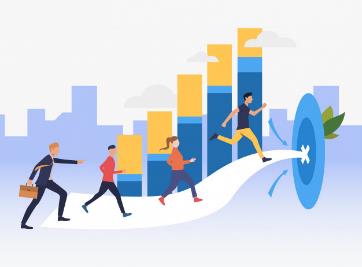 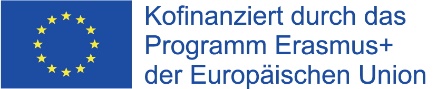 Die Unterstützung der Europäischen Kommission für die Erstellung dieser Veröffentlichung stellt keine Billigung des Inhalts dar, welcher nur die Ansichten der Verfasser wiedergibt, und die Kommission kann nicht für eine etwaige Verwendung der darin enthaltenen Informationen haftbar gemacht werden.
2018-1-AT01-KA202-039242
Das Gefühl der Zugehörigkeit
Das Gefühl der Zugehörigkeit beginnt am ersten Tag und wird jeden Tag danach entweder verstärkt oder vermindert. 
Ohne Zugehörigkeit fühlen sich Menschen oft als Außenseiter, sogar als Eindringlinge. Wenn sie in einem Kulturkreis nicht willkommen geheißen werden, können sie mit der Zeit lernen, dass ihre Stimme nicht gehört und ihre Bemühungen nicht geschätzt werden.
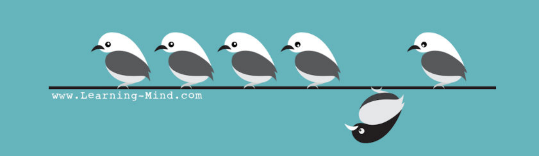 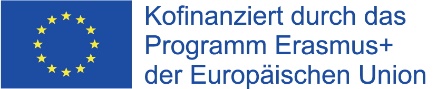 Die Unterstützung der Europäischen Kommission für die Erstellung dieser Veröffentlichung stellt keine Billigung des Inhalts dar, welcher nur die Ansichten der Verfasser wiedergibt, und die Kommission kann nicht für eine etwaige Verwendung der darin enthaltenen Informationen haftbar gemacht werden.
2018-1-AT01-KA202-039242
Das Gefühl der Zugehörigkeit
Wenn Menschen sich sicher, wertgeschätzt, glücklich und für das respektiert fühlen, was sie sind, können sie ihr volles Potenzial ausschöpfen, einschließlich der Fähigkeit, sich mit anderen zu verbinden, kritisch und kreativ zu denken und offen für die Perspektiven anderer zu sein.

Ein Zugehörigkeitsgefühl zu schaffen, ist eine wirksame Möglichkeit für Vorgesetzte, Menschen zusammenzubringen, um dieselben Ziele zu erreichen.

Wenn Menschen das Gefühl haben, dass sie zu Ihrem Unternehmen gehören:
tragen sie mehr zur Teamleistung bei, 
finden sie Erfüllung und Zweck in ihrer Arbeit, 
entwickeln sie ein Gefühl der Verantwortung für das Ergebnis. 

Ermutigen Sie daher sie ihre Kollegen, sich intensiver mit der Mission Ihres Unternehmens auseinander zu setzen.
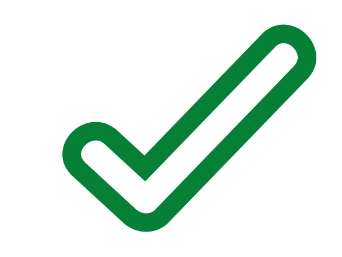 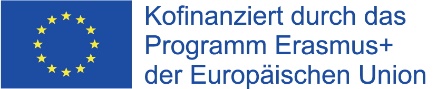 Die Unterstützung der Europäischen Kommission für die Erstellung dieser Veröffentlichung stellt keine Billigung des Inhalts dar, welcher nur die Ansichten der Verfasser wiedergibt, und die Kommission kann nicht für eine etwaige Verwendung der darin enthaltenen Informationen haftbar gemacht werden.
2018-1-AT01-KA202-039242
Wie kann man die Unternehmensausrichtung verbessern?
95% der Mitarbeiter verstehen nicht ganz die Ziele des Unternehmens oder was von ihnen erwartet wird, um diese Ziele zu erreichen.


Was denken Sie?
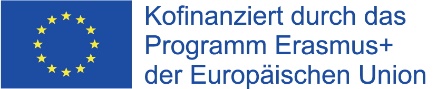 Die Unterstützung der Europäischen Kommission für die Erstellung dieser Veröffentlichung stellt keine Billigung des Inhalts dar, welcher nur die Ansichten der Verfasser wiedergibt, und die Kommission kann nicht für eine etwaige Verwendung der darin enthaltenen Informationen haftbar gemacht werden.
2018-1-AT01-KA202-039242
Wie kann man die Unternehmensausrichtung verbessern?
95 % der Mitarbeiter verstehen nicht ganz die Ziele des Unternehmens oder was von ihnen erwartet wird, um diese Ziele zu erreichen.
Einer der Hauptgründe, warum Mitarbeiter die Ziele des Unternehmens nicht vollständig verstehen, ist, dass diese Ziele nicht klar kommuniziert und erklärt werden.
Wie kann also die Unternehmensausrichtung verbessert werden?
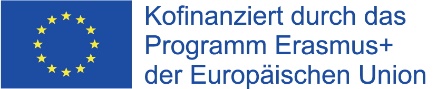 Die Unterstützung der Europäischen Kommission für die Erstellung dieser Veröffentlichung stellt keine Billigung des Inhalts dar, welcher nur die Ansichten der Verfasser wiedergibt, und die Kommission kann nicht für eine etwaige Verwendung der darin enthaltenen Informationen haftbar gemacht werden.
2018-1-AT01-KA202-039242
Wie kann man die Unternehmensausrichtung verbessern?
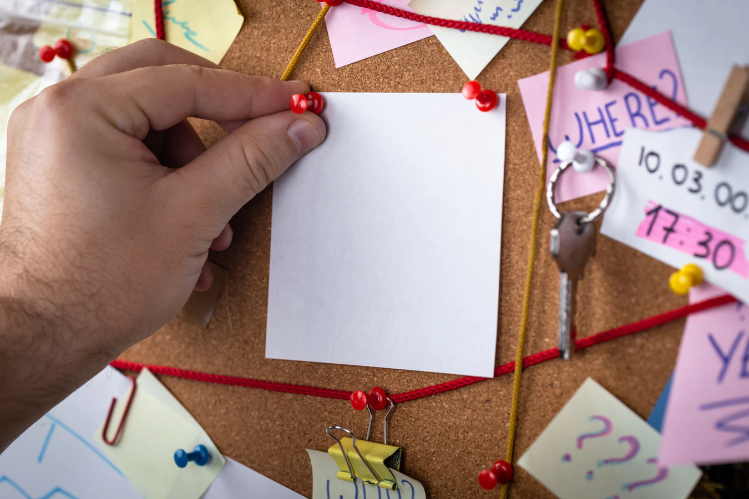 Interner 

Kommunikationsplan
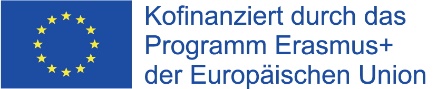 Die Unterstützung der Europäischen Kommission für die Erstellung dieser Veröffentlichung stellt keine Billigung des Inhalts dar, welcher nur die Ansichten der Verfasser wiedergibt, und die Kommission kann nicht für eine etwaige Verwendung der darin enthaltenen Informationen haftbar gemacht werden.
2018-1-AT01-KA202-039242
Wie kann man die Unternehmensausrichtung verbessern?
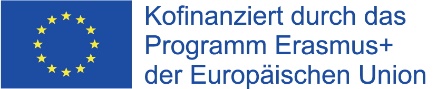 Die Unterstützung der Europäischen Kommission für die Erstellung dieser Veröffentlichung stellt keine Billigung des Inhalts dar, welcher nur die Ansichten der Verfasser wiedergibt, und die Kommission kann nicht für eine etwaige Verwendung der darin enthaltenen Informationen haftbar gemacht werden.
2018-1-AT01-KA202-039242
Wie kann man die Unternehmensausrichtung verbessern?
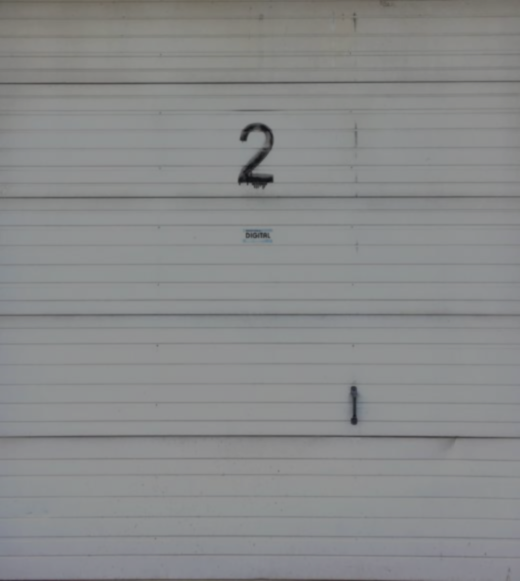 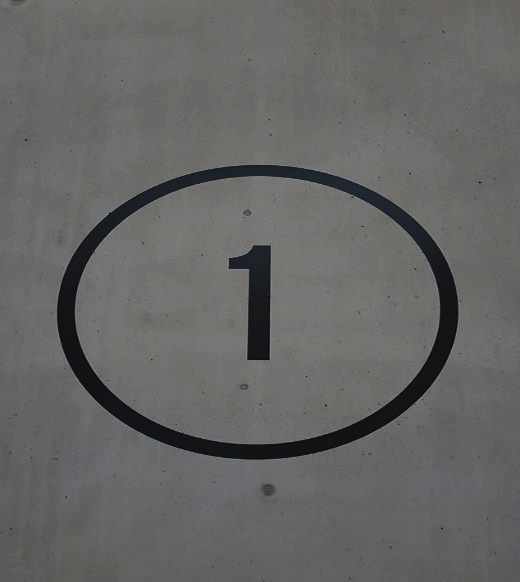 Schritt 1: Definieren Sie die Unternehmensziele und richten Sie dann die Ziele Ihres Teams daran aus
Wenn Sie die „großen“ Ziele Ihres Unternehmens kennen, können Sie Ihre eigenen Kommunikationsziele an der Gesamtstrategie des Unternehmens ausrichten.
Schritt 2: Definieren Sie Ihre Ziele und Schlüsselergebnisse für einen erfolgreichen internen Kommunikationsplan
Sobald Sie die Hauptziele für Ihr Team und das Unternehmen als Ganzes festgelegt haben, müssen Sie definieren, wie Sie diese Ziele erreichen wollen.
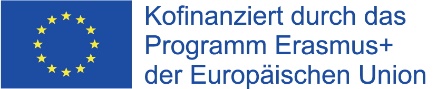 Die Unterstützung der Europäischen Kommission für die Erstellung dieser Veröffentlichung stellt keine Billigung des Inhalts dar, welcher nur die Ansichten der Verfasser wiedergibt, und die Kommission kann nicht für eine etwaige Verwendung der darin enthaltenen Informationen haftbar gemacht werden.
2018-1-AT01-KA202-039242
Wie kann man die Unternehmensausrichtung verbessern?
Beispiele:

E-Mail-Öffnungsraten 
Link-Klicks: Wenn Sie die Link-Klicks im Auge behalten, können Sie sehen, ob Ihre Zielgruppe engagiert ist.
Standort: Wenn Sie Teams in verschiedenen Niederlassungen und Regionen haben, helfen Ihnen die standortbasierten Messwerte, hoch engagierte oder nicht engagierte Teams zu identifizieren.
Endgerät: Die E-Mail-Öffnungsrate auf Mobilgeräten hat sich in den letzten Jahren verfünffacht. Daher ist es äußerst wichtig, dass Sie Ihre Zielgruppe dort treffen, wo sie sich befindet.
Mitarbeiter-Feedback und Antworten: Wenn Sie Ihre Mitarbeiter noch nicht befragt haben, ist jetzt der richtige Zeitpunkt dafür. Umfragen können der beste Weg sein, um zu verstehen, mit was sich Ihre Mitarbeiter in Bezug auf die interne Kommunikation beschäftigt haben. 
Social Shares (geteilte Inhalte): Dieser Messwert zeigt Ihnen, wie engagiert Ihre Mitarbeiter mit Ihrer Marke und Ihren allgemeinen Zielen sind. 
Intranet-Nutzung: Ein guter Messwert, den Sie überprüfen sollten, ist die Anzahl der Intranet-Anmeldungen Ihrer Mitarbeiter.
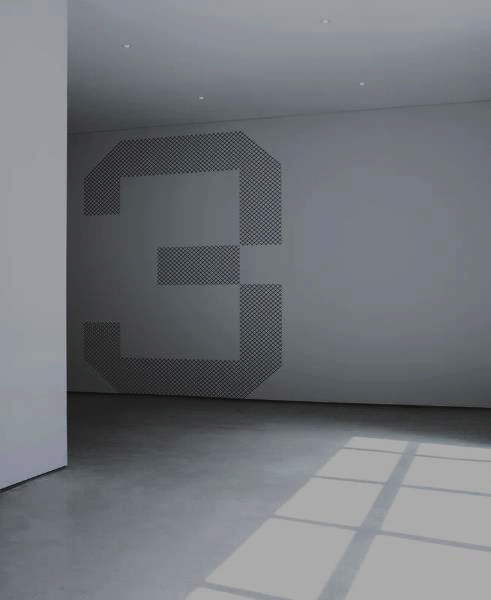 Schritt 3: Bestimmen Sie die wichtigsten Messgrößen für Ihre interne Kommunikationsstrategie
Wie bei vielen Aspekten Ihres Geschäfts benötigen Sie einige wichtige Leistungsindikatoren (KPIs) oder Messgrößen, um Ihren internen Kommunikationsplan oder Ihre Strategie analysieren zu können.
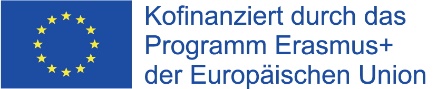 Die Unterstützung der Europäischen Kommission für die Erstellung dieser Veröffentlichung stellt keine Billigung des Inhalts dar, welcher nur die Ansichten der Verfasser wiedergibt, und die Kommission kann nicht für eine etwaige Verwendung der darin enthaltenen Informationen haftbar gemacht werden.
2018-1-AT01-KA202-039242
Wie kann man die Unternehmensausrichtung verbessern?
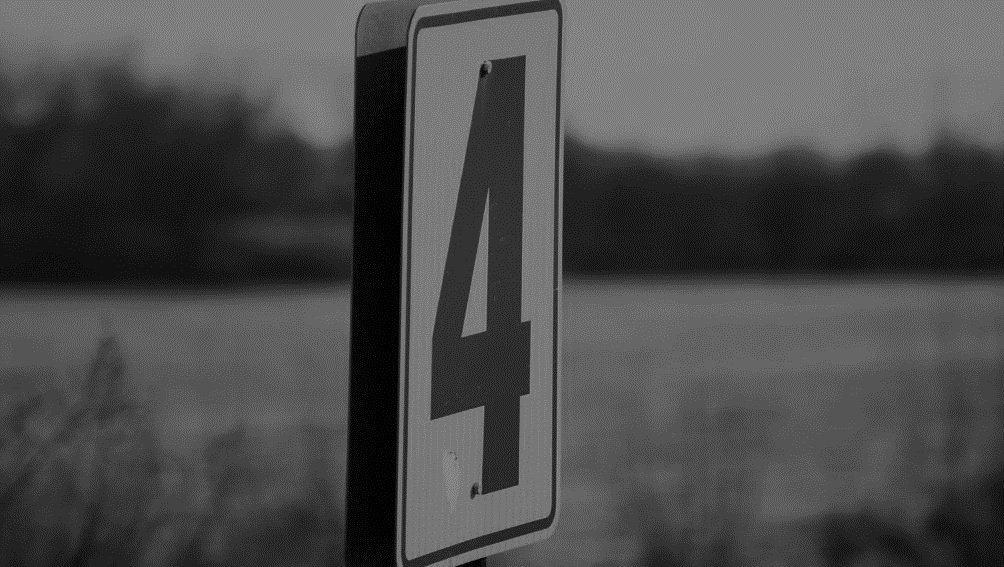 Schritt 4: Stellen Sie sicher, dass Ihr interner Kommunikationsplan auf Vielfalt und Inklusion ausgelegt ist
Der moderne Arbeitsplatz ist vielfältiger als je zuvor. 
Als Reaktion darauf erkennen Unternehmen die Notwendigkeit, Initiativen einzuführen, die sich um Diversität und Inklusion (D&I) am Arbeitsplatz drehen.
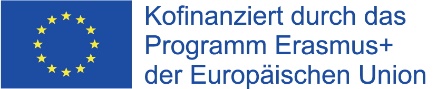 Die Unterstützung der Europäischen Kommission für die Erstellung dieser Veröffentlichung stellt keine Billigung des Inhalts dar, welcher nur die Ansichten der Verfasser wiedergibt, und die Kommission kann nicht für eine etwaige Verwendung der darin enthaltenen Informationen haftbar gemacht werden.
2018-1-AT01-KA202-039242
Wie kann man die Unternehmensausrichtung verbessern?
eXo Platform
Eine digitale Arbeitsplatzlösung, die Ihnen hilft, Ihre Teams miteinander zu verbinden, die Zusammenarbeit zu stärken, Ihren Mitarbeitern zur Handlungsfähigkeit zu verhelfen und sie zu belohnen.
Sie können die interne Kommunikation durch ein integriertes unternehmensinternes soziales Netzwerk mit kollaborativen Arbeitsbereichen, sozialer Zusammenarbeit und Sofortnachriten optimieren. Mit der eXo Platform können Sie Ihre Dokumente mit einem integrierten Wissensmanagement-system organisieren, speichern, freigeben und gemeinsam bearbeiten.
Stärken Sie die Zusammenarbeit 
Bauen Sie Ihre Unternehmenskultur auf
Teilen Sie Ihr Wissen 
Steigern Sie Ihre Produktivität
Engagieren Sie Ihre Netzwerke
Treiben Sie die Innovation voran
Stellen Sie die Anerkennung sicher
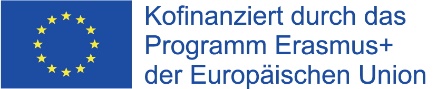 Die Unterstützung der Europäischen Kommission für die Erstellung dieser Veröffentlichung stellt keine Billigung des Inhalts dar, welcher nur die Ansichten der Verfasser wiedergibt, und die Kommission kann nicht für eine etwaige Verwendung der darin enthaltenen Informationen haftbar gemacht werden.
2018-1-AT01-KA202-039242
Übungen
Die meisten Führungskräfte werden Ihnen sagen, dass sie glauben, dass eine gute Unternehmensausrichtung für ihre Unternehmen wichtig ist. Es gibt allerdings ein paar häufige Missverständnisse darüber, wie man es in der heutigen dynamischen Arbeitswelt erreicht.
  „Wenn die Führungskräfte ausgerichtet sind, ist der Rest des Unternehmens ausgerichtet.“
  „Bei der Ausrichtung geht es darum, die Ziele von oben nach unten zu kaskadieren.“
Stimmen Sie dem zu? Was würden Sie zu jemandem sagen, der diese Ansichten teilt?
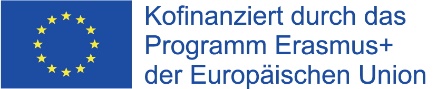 Die Unterstützung der Europäischen Kommission für die Erstellung dieser Veröffentlichung stellt keine Billigung des Inhalts dar, welcher nur die Ansichten der Verfasser wiedergibt, und die Kommission kann nicht für eine etwaige Verwendung der darin enthaltenen Informationen haftbar gemacht werden.
2018-1-AT01-KA202-039242
Zusammenfassung / Schlussfolgerungen
Obwohl viele der Ansicht sind, dass die Ausrichtung innerhalb des Unternehmens eine individuelle Angelegenheit ist, ist die Unterstützung und Zusammenarbeit durch das Unternehmen als Ganzes erforderlich.
Jedes Teammitglied im Unternehmen sollte das Gefühl haben, dass es einen Beitrag zum Erreichen der Unternehmensziele leistet. Dies fördert das Zugehörigkeitsgefühl jedes Mitarbeiters und trägt folglich zur Talentbindung bei.
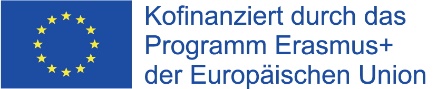 Die Unterstützung der Europäischen Kommission für die Erstellung dieser Veröffentlichung stellt keine Billigung des Inhalts dar, welcher nur die Ansichten der Verfasser wiedergibt, und die Kommission kann nicht für eine etwaige Verwendung der darin enthaltenen Informationen haftbar gemacht werden.
2018-1-AT01-KA202-039242
Quellen und Arbeitsmaterialien
ECVET
https://www.forbes.com/sites/kateharrison/2014/10/02/employee-alignment-the-secret-sauce-to-success/#54d1aa9be024  
https://www.entrepreneur.com/article/249312 
https://www.smartbrief.com/original/2015/04/3-levels-organizational-alignment-and-how-build-them-your-company 
Josling, M. (2015): Belongingness, Work Engagement, Stress and Job Satisfaction in a Healthcare Setting
https://www.gallup.com/workplace/236249/manager-role-employee.aspx 
Alagaraja, M./Shuck, B. (2015): Exploring organizational alignment-employee engagement linkages and impact on individual performance: A conceptual model, Human Resource Development Review, 14(1), S. 17-37 
Boswell, W. R./Bingham, J. B./Colvin, A. J. (2006): Aligning employees through “line of sight”, Business horizons, 49(6), S. 499-509
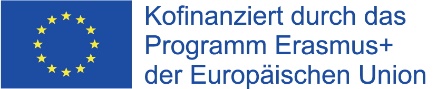 Die Unterstützung der Europäischen Kommission für die Erstellung dieser Veröffentlichung stellt keine Billigung des Inhalts dar, welcher nur die Ansichten der Verfasser wiedergibt, und die Kommission kann nicht für eine etwaige Verwendung der darin enthaltenen Informationen haftbar gemacht werden.
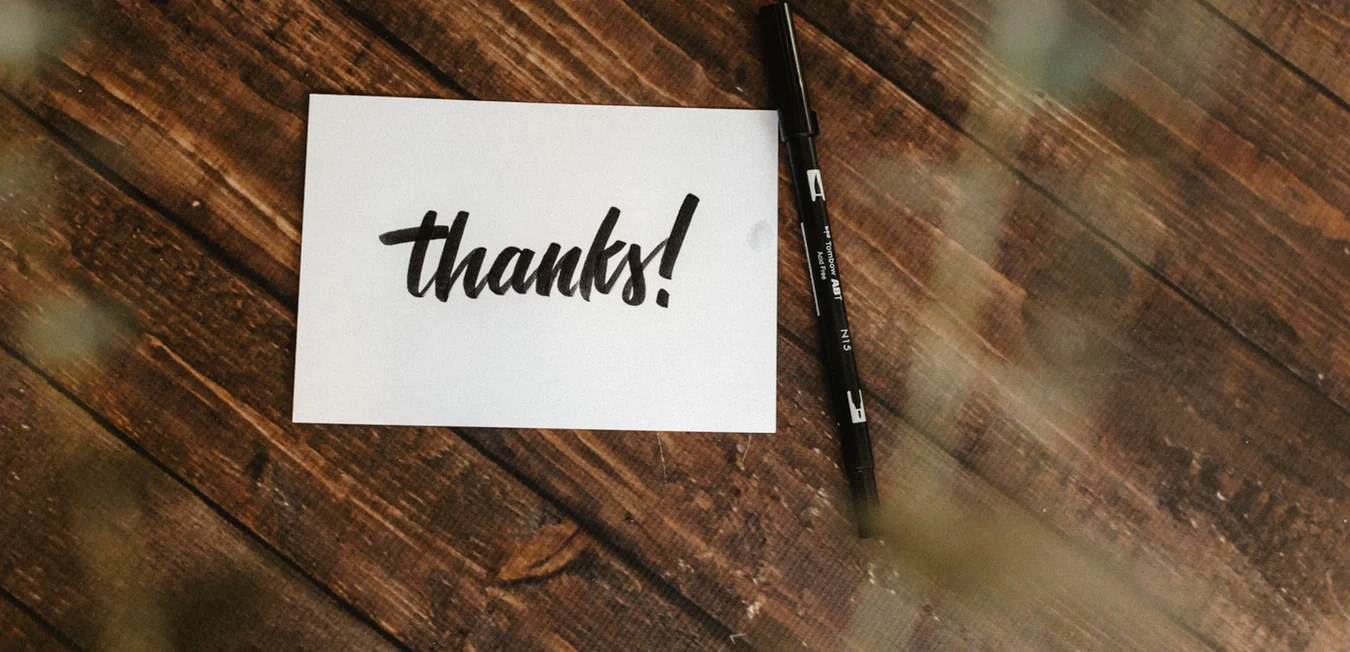 Vielen Dank
fürs Zuschauen!
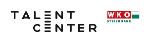 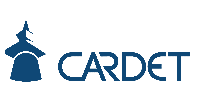 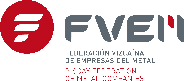 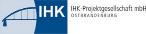 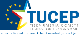 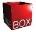 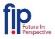 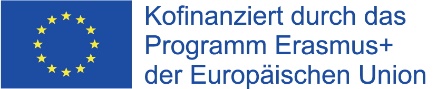 Die Unterstützung der Europäischen Kommission für die Erstellung dieser Veröffentlichung stellt keine Billigung des Inhalts dar, welcher nur die Ansichten der Verfasser wiedergibt, und die Kommission kann nicht für eine etwaige Verwendung der darin enthaltenen Informationen haftbar gemacht werden.